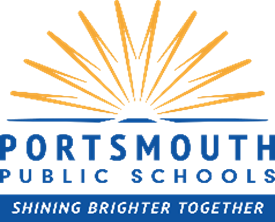 Title I Annual Parent Meeting
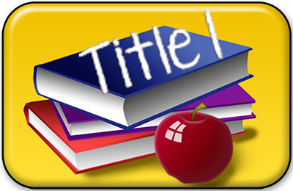 Why are we here?
The Every Student Succeeds ACT of 2015 requires that each Title I School hold an Annual Meeting of Title I parents for the purpose of… 
Informing you of your school’s participation in Title I, Part A 
Explaining the requirements of Title I, Part A and your rights and opportunities as parents and families to be involved in your child’s learning and achievement
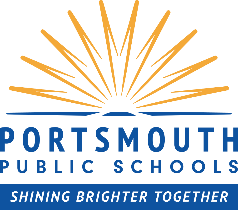 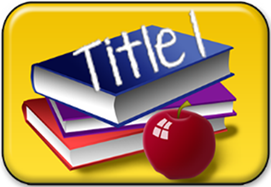 Purpose of Title I, Part A
Improving the Academic Achievement of the Disadvantaged
The purpose of Title I, Part A is to:
Ensure that all children have fair, equal, and significant 
opportunity to obtain high-quality education and
reach, at a minimum, proficiency on challenging state academic achievement standards and assessments.
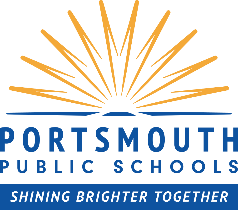 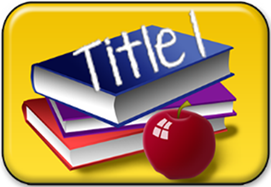 Fiscal Considerations:Eligibility for Title I Funding
Title I, Part A eligibility is based on student poverty.
Federal allocation is made to VDOE based on poverty data from the US Census
VDOE awards subgrants to divisions based upon  federal allocation and other adjustments
Divisions make school level allocations using a per pupil formula for low-income students
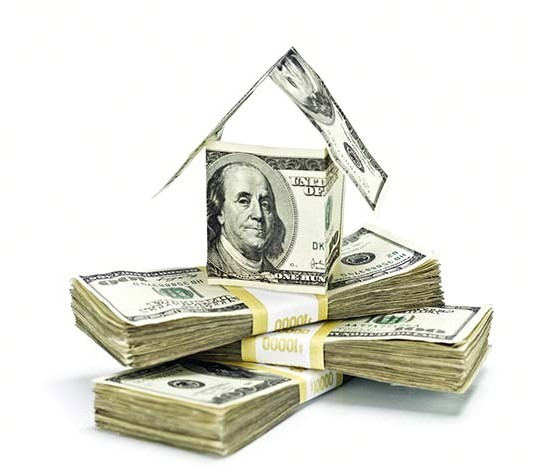 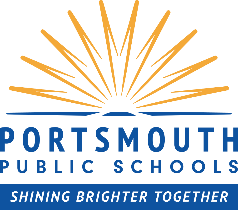 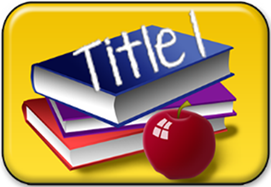 Portsmouth Title I Schools
Brighton Elementary
Churchland Academy Elementary
Churchland Primary & Intermediate
Cradock Elementary
Cradock Middle School
Douglass Park Elementary
Hodges Manor Elementary
Lakeview Elementary
Park View Elementary
Simonsdale Elementary
Victory Elementary
Waterview Elementary
Westhaven Elementary
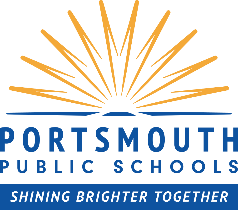 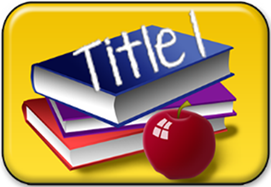 Instructional Delivery Programs
Targeted Assistance 
Model (TA)
ESEA, Section 1115
Schoolwide Program 
(SWP)
.
ESEA, Section 1114
Supplemental instructional services to targeted students
Instructional services to enhance entire academic program
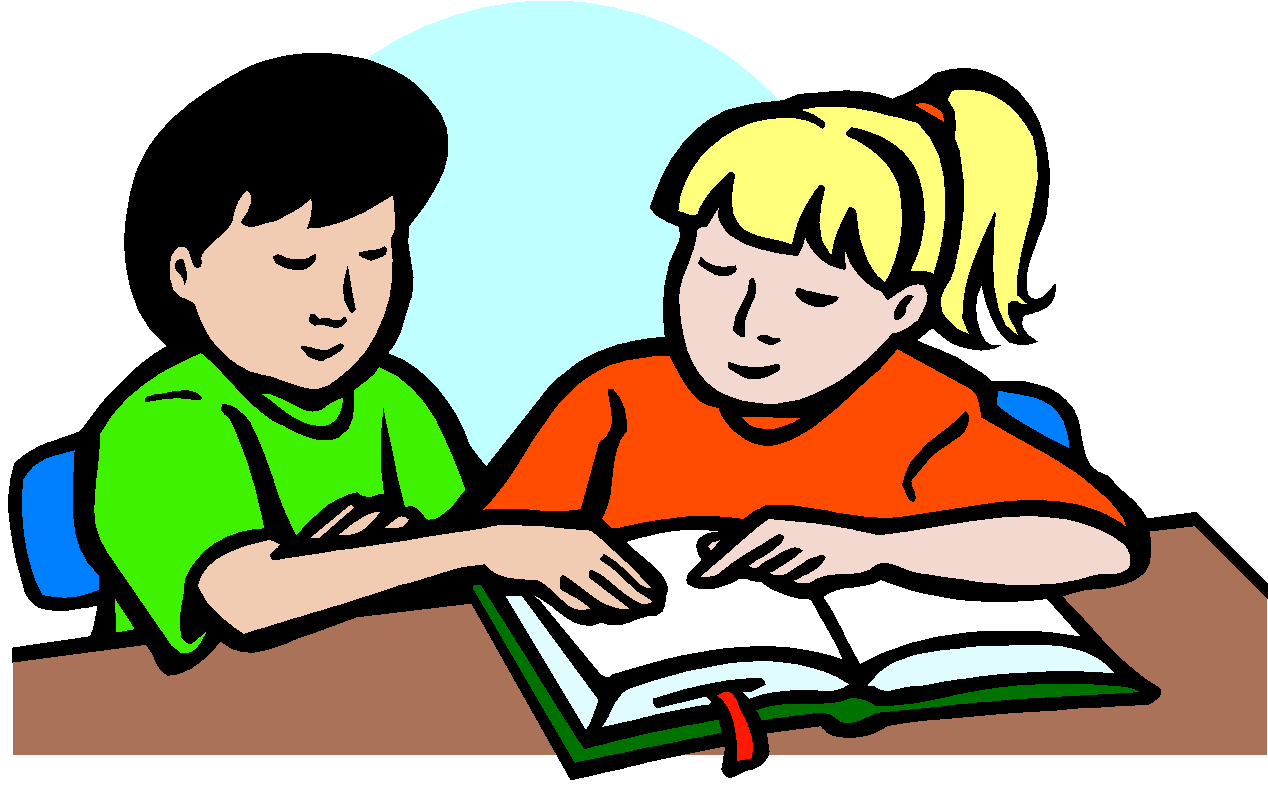 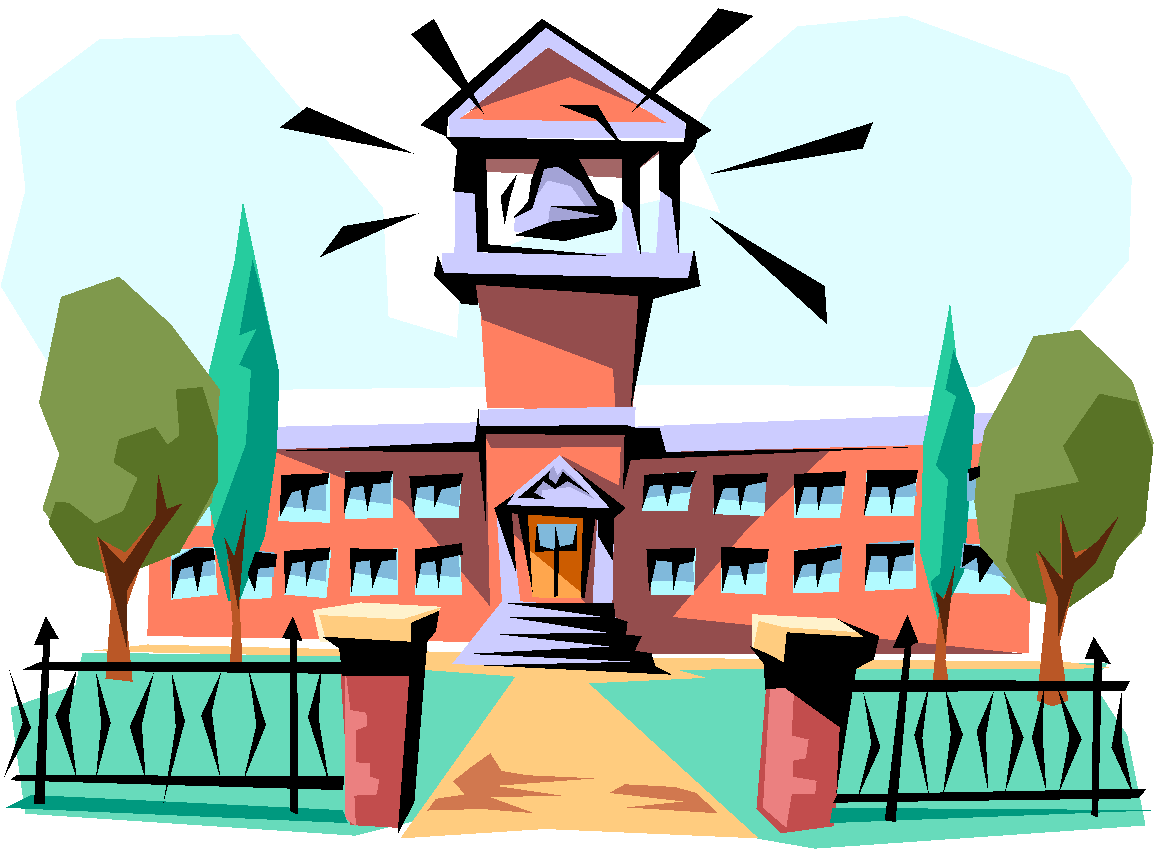 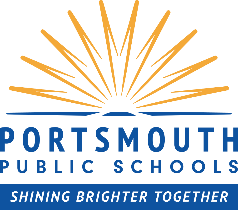 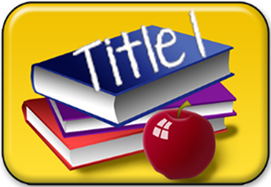 Portsmouth Public Schools operates a 
Schoolwide Title I Program
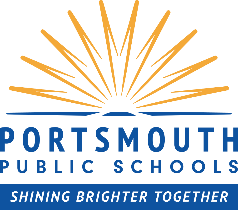 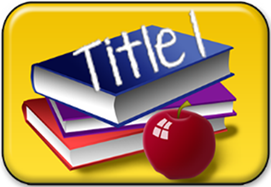 Schoolwide means
The school uses Title I funds to upgrade the entire educational program of the school.

Title I funds are used to serve all children in order to raise academic achievement.

Title I funds will be used to provide additional assistance to all students who experience difficulties in meeting the State’s performance targets.
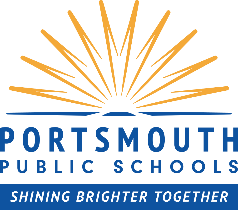 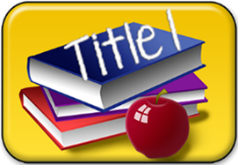 Accreditation
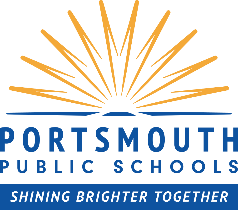 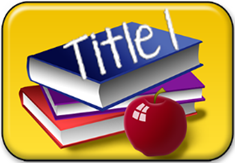 Standards of Accreditation
Elementary schools are evaluated on the following:

Overall proficiency and growth in English reading/writing achievement (including progress of English learners toward English-language proficiency)
Overall proficiency and growth in Mathematics
Overall proficiency in Science
Absenteeism
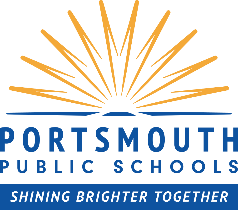 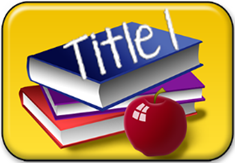 SOL TEST TARGETS
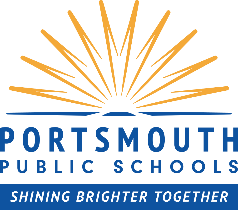 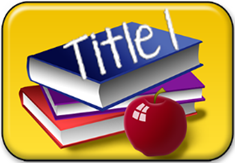 11
Our School Data
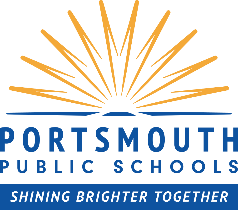 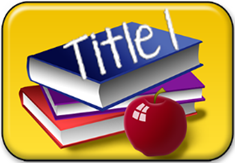 Title I Goals
Our goals are:
to increase academic achievement
to provide direct instructional support to students
to provide Professional Development for teachers
to promote Parent & Family Engagement
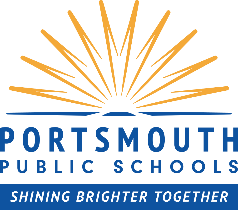 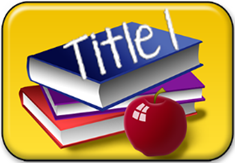 Title I Goals
Reading
By the end of the 2023-2024 school year, all Title I schools will meet, exceed or increase their growth/combined rate by 5% as evidenced on the state reading benchmarks.
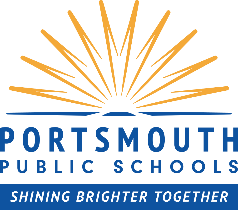 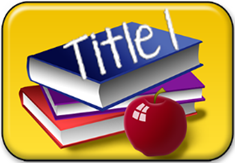 Title I Goals
Math
By the end of the 2023-2024 school year, all Title I schools will meet, exceed, or increase their growth on the state Math benchmarks by 10% over the previous year’s data as evidenced by the state testing results.
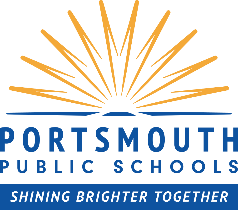 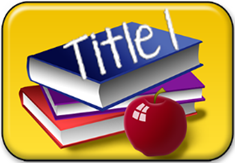 Title I Goals
P & FE
By the end of the 2023-2024 school year, there will be a 5% growth in the number of participants attending Parent & Family Engagement activities/events over the previous school year.  This will be evidenced by Parent Participation Data logs and sign-in sheets.
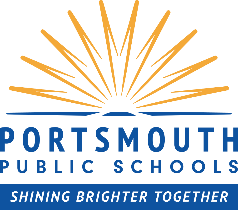 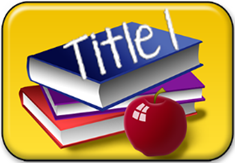 Title I Goals
Discipline
By the end of the 2023-2024 school year, the number of students receiving office referrals for discipline infractions will be reduced by 5% as evidenced by discipline data reports in Student Behavior Administrative Response (SBAR).
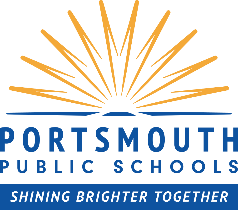 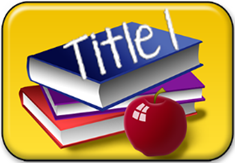 Use of Title I Funds
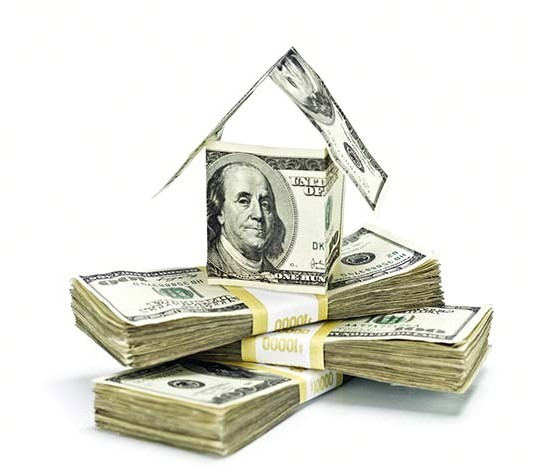 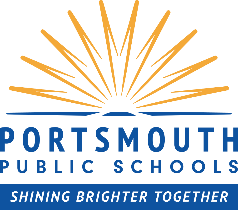 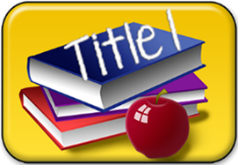 Use of Title I Funds
Title I funds are to be used by providing additional Human Resources:
Kindergarten Instructional Assistants
Math Coaches & Reading Interventionists
Division Level Math & Reading Program Specialists & Title I Literacy Coaches
Parent Liaisons
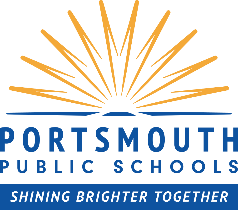 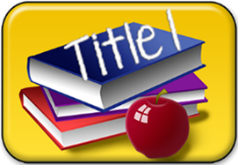 Use of Title I Funds
Title I funds are to be used by providing additional Human Resources:
Parent Liaisons (13)
Behavior Interventionists (2)
Title I Specialist
Federal Programs Director & Executive Associate (partially funded)
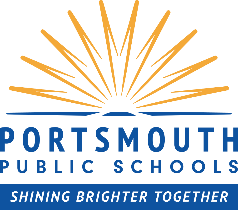 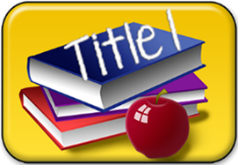 Use of Title I Funds
Title I funds are to be used to directly impact student achievement by:
Providing additional services such as tutoring, remediation or acceleration programs.
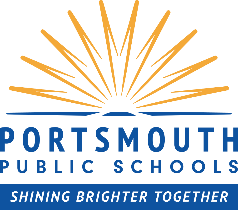 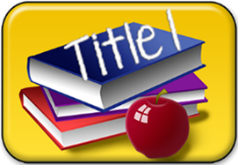 Use of Title I Funds
Title I funds are to be used to directly impact student achievement by:
Purchasing instructional supplies
Parent & Family Engagement activities, events, & workshops
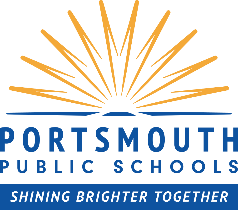 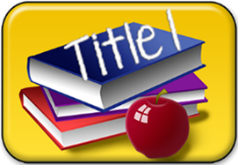 Every Student Succeeds ActESSA Requirements
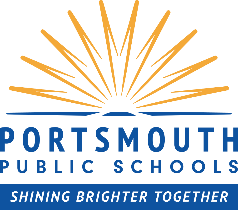 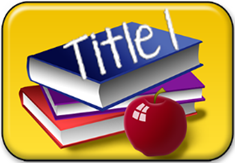 ESSA Requirements
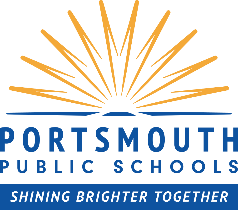 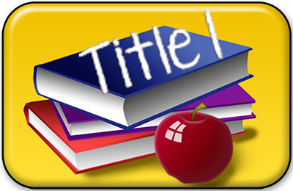 ESSA Requirements
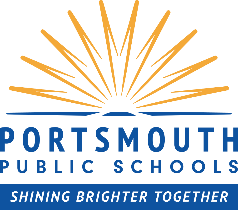 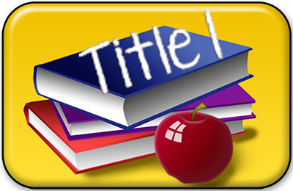 ESSA Requirements
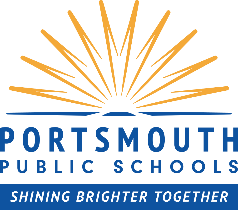 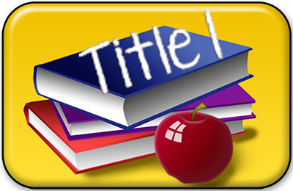 ESSA Requirements
Title I schools must: 

Develop with parents a written policy, agreed on by parents, that describes how the school will carry out its required family engagement activities 

Hold an annual meeting for families to explain the Title I, Part A program and the rights of parents to be involved and offer other meetings, at flexible times.
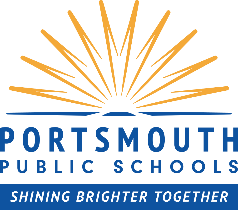 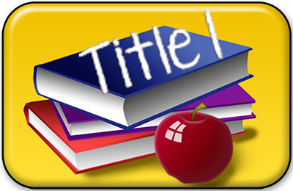 [Speaker Notes: The annual meeting is required to inform parents about the Title I program, their parental rights under Title I, and the state of the school, accreditation, etc.
Schools are encouraged to provide ample opportunites for parents to attend meeting, during the day, evening, afternoon, etc.]
Parent & Family Engagement
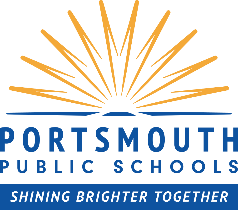 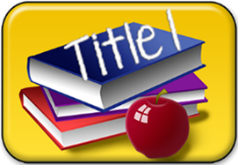 Parent & Family Engagement
It is commonly acknowledged that one of the most important components of student achievement and success is parent involvement. 
Today’s parents–and families–are bombarded with growing demands, but regardless of their background or circumstances, overwhelmingly parents want what is best for their children. Parents are vital partners in their child’s education and life success.
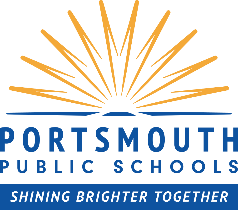 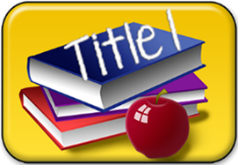 ESSA Requirements
Involve parents in the planning, review and improvement of the Title I program. 

Develop a school-parent compact that outlines how parents, students, and school staff will share the responsibility for improving student achievement, and that describes how parents and teachers will communicate.
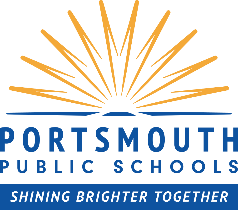 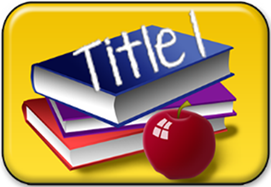 PARENT RIGHTS
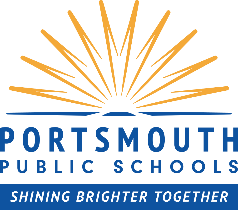 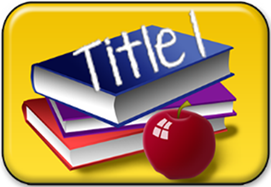 Parents Right to Know
Parent have the rights to request the information and qualifications about your child’s teacher

Parents must be notified if their child is assigned to or taught for four or more consecutive weeks by a teacher that is not licensed and endorsed for that subject level or grade
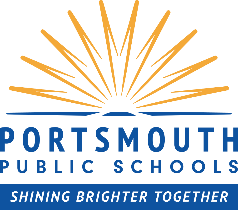 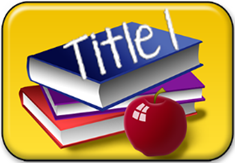 Parents Right to Know
Request meetings/conferences
To receive timely information in a format and language they can understand 
Request reasonable support for your child
Parents should be provided information regarding the level of achievement of their child on state required academic assessments
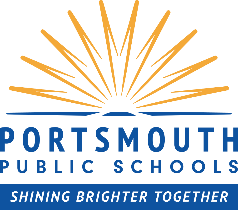 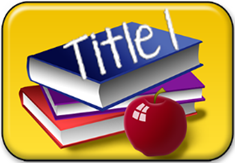 Staff Contact Information
–Tammy King, Principal
tammy.king@portsk12.com
(757)465-2917
 –Susan Hoover, Parent Liaison
susan.hoover@portsk12.com
(757)465-2917, ext. 4
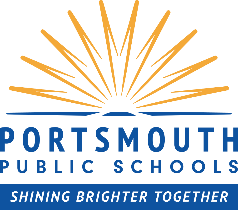 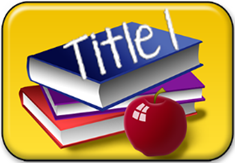 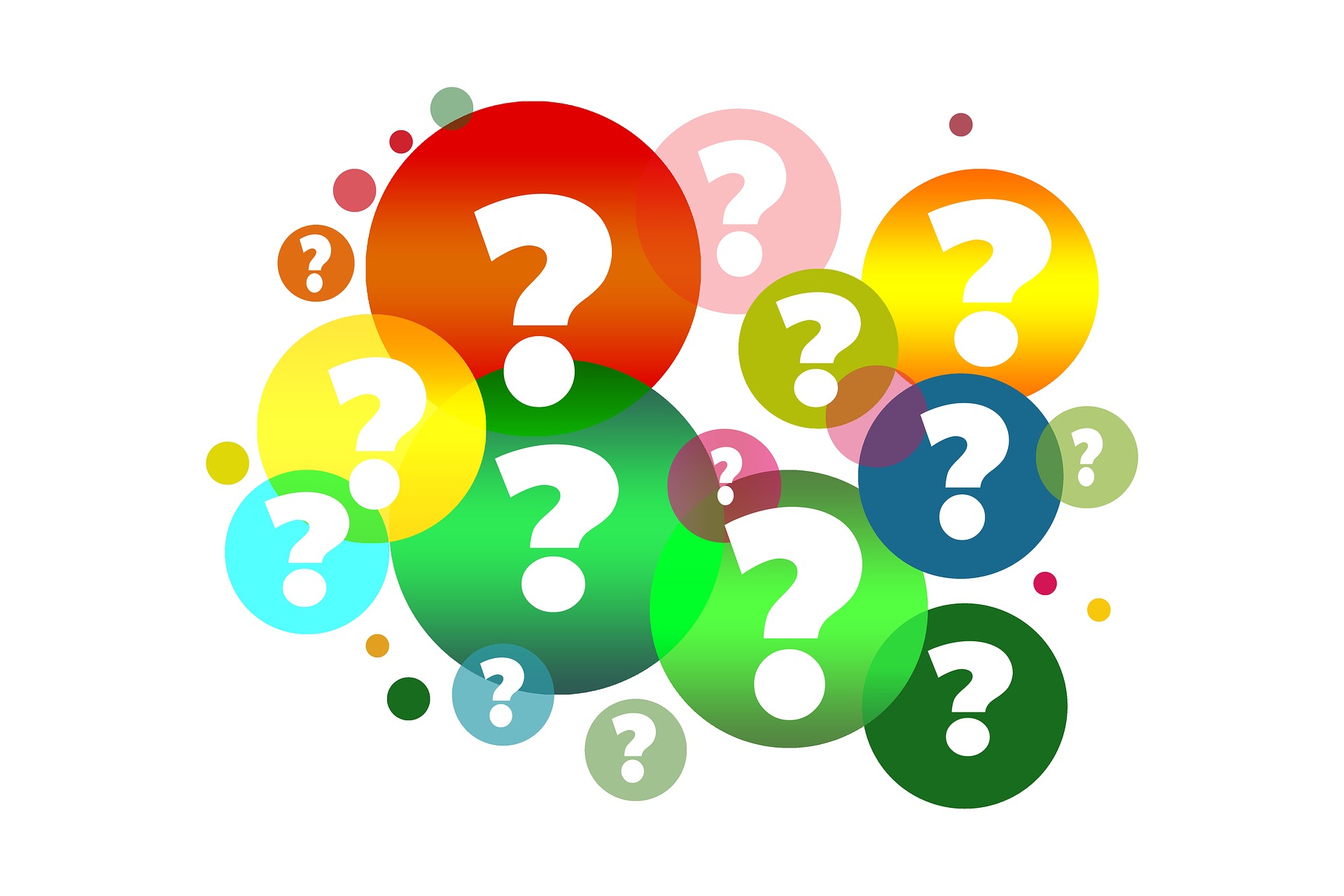 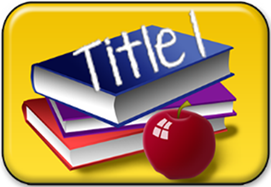